Ekologie pro učitele chemie
oDpADY
ODPADY
ODPAD = movitá věc, které se člověk zbavuje nebo má úmysl nebo povinnost se jí zbavit.
Přesná právní definice: zákon č. 185/2001 Sb. o dopadech a o změně některých dalších zákonů, kde jsou uvedeny i příslušné definice a povinnosti týkající se odpadů v České republice.  

Jeden z globálních problémů moderní společnosti.
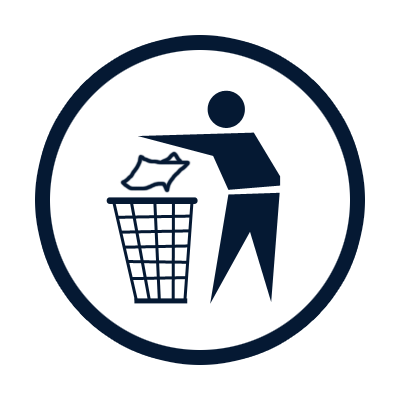 KLASIFIKACE ODPADŮ

Z hlediska nebezpečnosti:  
Nebezpečný odpad
Ostatní odpad

Podle skupenství:

TUHÉ ODPADY
Nejproblematičtější jsou odpady z průmyslových podniků a odpady z domácností  mají velmi různorodé složení a obsahují i významné podíly nebezpečných látek.
Nejčastějším zneškodňováním tuhých odpadů ve vyspělých i rozvojových zemích je jejich ukládaní na skládkách, v menší míře se některé typy pevných odpadů spalují ve spalovnách.

KOMUNÁLNÍ ODPAD: 
Komunálním odpadem je veškerý odpad vznikající na území obce při činnosti fyzických osob a který je uveden jako komunální odpad v prováděcím právním předpisu s výjimkou odpadů vznikajících u právnických osob nebo fyzických osob oprávněných k podnikání.
!!! LZE TŘÍDIT !!!
Tuhý komunální odpad: 
Je komunální odpad, který si jako celek a nebo jako jeho jednotlivé části za normálních atmosférických podmínek uchovává svůj tvar a objem. 
 Směsný komunální odpad:
Je odpad, který zůstává po oddělení využitelných složek a nebezpečných složek z komunálních odpadů. Někdy také je nazýván „zbytkovým“ odpadem.
 Biologicky rozložitelný komunální odpad:    
Je složka komunálního odpadu, která je schopna aerobního nebo anaerobního rozkladu (např. papír, potraviny, odpad ze zeleně, textil…).
ŽIVNOSTENSKÝ ODPAD (firemní odpad): 
Živnostenským odpadem se rozumí odpad podobný domovnímu odpadu, vznikající při nevýrobní činnosti právnických nebo fyzických osob oprávněných k podnikání (v úřadech, kancelářích apod.).
 
Vzhledem k tomu, že v mnoha případech se jedná o drobné podnikatelské subjekty a tedy i o malá množství tohoto odpadu, mají tito původci ze zákona možnost využít systému zavedeného obcí pro nakládání s komunálním odpadem.
Na systém zavedený obcí se mohou napojit na základě písemné smlouvy s obcí a za úplatu. Tzn., že mohou v dohodě s obcí tento odpad odkládat způsobem a na místech k tomu obcí určených. 
 
Právnická osoba produkující živnostenský odpad je povinna tento třídit podle jednotlivých druhů a kategorií, daných vyhláškou č. 381/2001 Sb., kterou se vyhlašuje tzv. katalog odpadů.  
Od třídění původce může upustit pouze se souhlasem místně příslušného orgánu státní správy (Odboru životního prostředí).
Předat vytříděné odpady smí firma pouze osobě, která má k převzetí oprávnění (dopravce odpovídá pouze za dopravu, nikoliv za to, jak bude s odpady naloženo).

Každý původce živnostenského odpadu je povinen vést průběžnou evidenci o odpadech a způsobech nakládání s nimi a to opět podle jednotlivých druhů a kategorií a za každou provozní jednotku zvlášť. 

Konkrétní povinnosti jsou stanoveny v §21 vyhlášky č. 383/2001 Sb., o podrobnostech nakládání s odpady.
TUHÝ ODPAD Z KOMUNÁLNÍCH ZAŘÍZENÍ: 
Odpad z komunálních zařízení svým složením a rozměry analogický TDO (odpady ze správních a obchodních zařízení a škol, odpady z hotelů a restaurací, odpady z řemeslných dílen a služeb, odpady z nemocnic a jiných zařízení).
OBJEMOVÝ ODPAD:
zahrnuje nábytek a nepotřebné nebo nefungující spotřebiče a součásti z domácností a různých sociálních, kulturních a správních zařízení, např. z kanceláří a obchodů (nábytek, koberce, matrace, radiopřijímače a TV přijímače, chladničky, pračky, osvětlovací tělesa, radiátory).
TUHÝ ODPAD Z VEŘEJNÝCH PROSTRANSTVÍ: 
Parky, kulturních a sportovních zařízení (smetí z vozovek a ulic, z parkovišť, náměstí, odpadky z odpadkových košů, zbytky rostlin z parků a sadů, led a sníh). Tento odpad nemá význam z hlediska energetického využití. 
TUHÝ ODPAD Z REKREAČNÍCH STŘEDISEK: 
Odpady z kempingů, chatových oblastí, stanovacích ploch a lázeňských zařízení.
TUHÝ PRŮMYSLOVÝ ODPAD: 
Převládající složky tohoto odpadu mají charakter specifické výroby a hlavního výrobního programu, avšak nelze je již obvykle hospodárně zpracovávat (kovy, plasty). 
TUHÝ ODPAD ZE ZEMĚDĚLSTVÍ A LESNÍHO HOSPODÁŘSTVÍ:
Odpady ze zemědělské velkovýroby, které mohou být běžným způsobem vráceny půdě a vyžadují zpracování nebo úpravu předem. Z hlediska energetického využití má význam zejména systém výroby bioplynu a spalování dřevních odpadů.
KAPALNÉ ODPADY
Vznikají při průmyslové i zemědělské výrobě (např. výroba papíru, výroba chemických sloučenin, velkochovy hospodářských zvířat).
Největší podíl mezi kapalnými odpady představují splaškové vody z kanalizací měst a obcí, úniky ze septiků apod. 
Kapalný odpad je problematický svým objemem.
Tekuté odpady se zneškodňují v čističkách odpadových vod, které zabezpečují přiměřené vyčištění vody a její navrácení do přírody. 
Ne všechen tekutý odpad skončí v čističce  havarijní a ilegální úniky do řek a potoků, případně i do podzemních vod.
PLYNNÉ ODPADY

Odpady, které unikají do ovzduší a díky dešťům kontaminují hydrosféru a pedosféru.
 
Vznikají nejvíce spalovaním fosilních paliv, spalovaní odpadů a při různých výrobních postupech v průmyslu, dopravě a zemědělství.

Neustálým znečisťováním atmosféry se vytvářejí podmínky pro vznik kyselých dešťů, procesy vzniku skleníkového efektu a rozpadu ozónové vrstvy.
NEBEZPEČNÝ ODPAD

Druh odpadu, který se vyznačuje negativním vlivem na životní prostředí a zdraví lidí nebo zvířat, nebo při manipulaci s ním hrozí nějaké další nebezpečí.

Nelze s ním nakládat jako s ostatním odpadem. 

Nelze ho ukládat na otevřených skládkách, ani spalovat v běžných spalovnách.

Likviduje se buď ve speciálních spalovnách nebezpečných odpadů, nebo se dále recykluje ve specializovaných firmách.
VLASTNOSTI NEBEZPEČNÉHO ODPADU
H1 Výbušnost.
H2 Oxidační schopnost.
H3 Hořlavost (dělí se na vysokou a pouze hořlavost).
H4 Dráždivost. 
H5 Škodlivost zdraví (lehčí a ne trvalé poškození zdraví).
H6 Toxicita (vedou k chronickému poškození zdraví).
H7 Karcinogenita (zvyšují četnost rakoviny). 
H8 Žíravost (vyvolávají poškození kůže i sliznic).
H9 Infekčnost (způsobují různá onemocnění).
H10 Teratogenita (toxicita pro reprodukci).
H11 Mutagenita (zvyšují četnost dědičných onemocnění).
Příklady nebezpečných odpadů

Zbytky umělých hnojiv, herbicidů, pesticidů a mořidel. 
Repelenty.
Zbytky čisticích prostředků z domácnosti.
Zbytky syntetických barev, laků, odmašťovadel, ředidel, olejů, motorových, izolačních lepidel, nemrznoucích směsí. 
Všechny druhy elektrických baterií (monočlánky, autobaterie, baterie z notebooků, mobilů…). 
Staré a nepoužité léky, odpady z nemocnic (jehly, inkontinenční pomůcky…).
Zářivky, úsporné žárovky, rtuťové teploměry, tonery.
Příklady nebezpečných odpadů

Obrazovky monitorů, televizí,  chladničky (ve své podstatě veškerá elektronika, mobily.
PVC (instalatérské trubky, linoleum, některé dětské hračky, lékařské nástroje, apod).
Autovraky
Odpady z průmyslové a chemické výroby.
Kaly chemické výroby a z čistíren odpadních vod.
Místa odkládání nebezpečného odpadu
ve stabilních sběrnách (každá sběrna má samostatně určený rozsah odebíraného
   odpadu podle vlastních možností).

v lékárnách do vyhrazených nádob (nepoužitelná cytostatika, léky a rtuťové teploměry, jehly a stříkačky)

 na zvláštních místech (obecních úřadech či základních anebo středních školách)
   probíhá sběr baterií
TŘÍDĚNÍ ODPADU
 
 Význam třídění odpadu 

Šetří přírodní zdroje surovin a energie.

Umožňuje opětovné využití odpadů, tzv. recyklaci.

Zmenšuje celkový objem odpadů na skládkách.

Třídění odpadu ukládá, v rámci daných možností, zákon o odpadech.
Zásady správného třídění odpadu  

K třídění nejvíce produkovaných druhů odpadu slouží barevné kontejnery opatřené etiketami s příslušnými piktogramy:
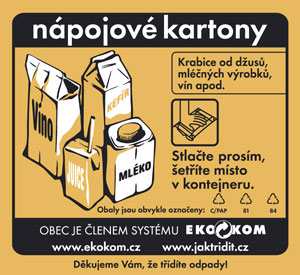 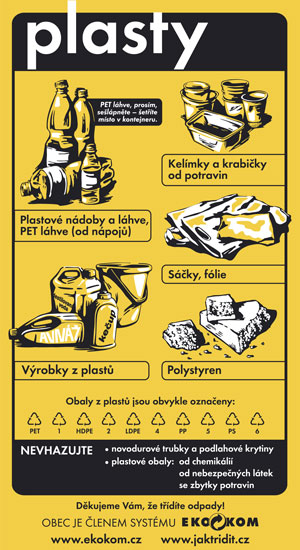 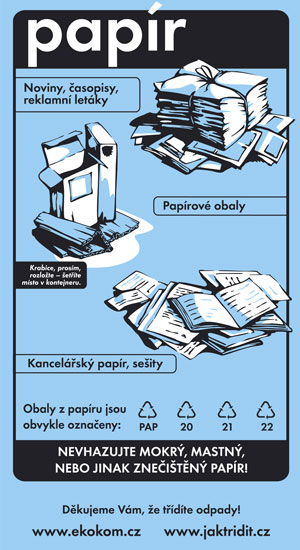 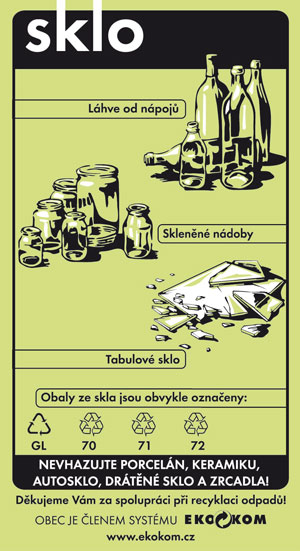 SKLO
  Zelený nebo bílý kontejner. 
Pokud jsou k dispozici oba, nutno dále třídit dle barvy.
Pokud je kontejner na sklo jen jeden, pak se do něj odkládá sklo bez ohledu na barvu.

ANO
Zelený:  barevné sklo, např. lahve od vína, alkoholických i nealkoholických nápojů,  tabulové sklo z oken a ze dveří.
Bílý:  sklo čiré, např. sklenice od kečupů, marmelád, zavařenin…
NE
SEM NEPATŘÍ: keramika, porcelán, autosklo, zrcadla,drátové sklo, zlacená a pokovená skla.
PLASTY
  
Žlutý kontejner.
Při třídění nutná mechanická minimalizace objemu (sešlápnutí, zmačkání). 
V některých městech a obcích se spolu s pastovým odpadem třídí i nápojové kartony.

ANO
Fólie, sáčky, plastové tašky, PET láhve, obaly od pracích, čisticích a kosmetických přípravků, kelímky od jogurtů, mléčných výrobků, balicí fólie od spotřebního zboží, obaly od CD disků… 
NE
SEM NEPATŘÍ: mastné obaly se zbytky potravin nebo čistících přípravků, obaly od žíravin, barev a jiných nebezpečných látek či podlahové krytiny.
PAPÍR
  
Modrý kontejner nebo sběrné suroviny. 

ANO
Časopisy, noviny, sešity, krabice, papírové obaly, cokoliv z lepenky. 
Lze odkládat také: obálky s fóliovými okénky, papír s kancelářskými sponkami. 
Bublinkové obálky vhazujeme pouze bez plastového vnitřku! 
NE
SEM NEPATŘÍ: celé svazky knih (vhazovat pouze bez vazby), uhlový, mastný nebo jakkoliv znečištěný papír a použité pleny.
KOVY: 
Výkupny druhotných surovin, akce typu „železná neděle“ nebo je lze odkládat do sběrného dvora. 

VELKOOBJEMOVÝ ODPAD: 
Sběrný dvůr nebo např. při rekonstrukci domu lze objednat velkoobjemový kontejner.

VYSLOUŽILÁ ELEKTROZAŘÍZENÍ A BATERIE: 
Staré a nefunkční elektrické spotřebiče podléhají tzv. „zpětnému odběru,“ přímo v prodejnách elektro, (který zajišťují specializované firmy) nebo ve sběrných dvorech.
BIOLOGICKÝ ODPAD: 
Některé obce a města v ČR organizují pro své občany jejich oddělený sběr. 
K tomuto sběru se pak nejčastěji využívají hnědé odvětrávané popelnice, nebo mobilní sběry, případně je možné je odkládat na sběrném dvoře. 
Bioodpady je také možné jako jediné legálně využít na zahradách v zahradních kompostérech nebo komunitních a obecních kompostárnách.
DĚKUJI VÁM ZA POZORNOST